Технология проектирования, как средство обеспечения сотрудничества педагогов при работе с детьми дошкольного возраста
Выполнили: 
учитель-логопед Петрикеева О.Н., 
инструктор по ФК Данилова Е.А., 
воспитатель Колесова О.В.
Задачи совместной деятельности в процессе реализации проекта
обеспечение психологического благополучия и здоровья воспитанников;
развитие творческих, интеллектуальных, двигательных и речевых способностей детей;
воспитание творчески активной и самостоятельной личности с нравственной позицией и нравственным самопознанием;
вовлечение родителей и других членов семьи в образовательный процесс дошкольного учреждения.
Этапы работы
Поисковый
  Аналитический
  Практический
  Контрольный
«Синичкина неделя»
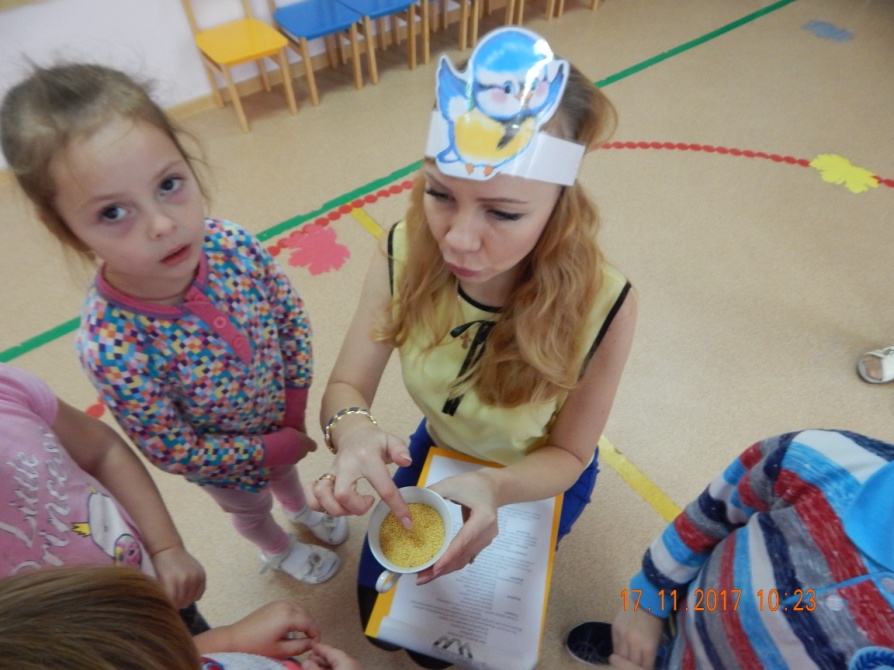 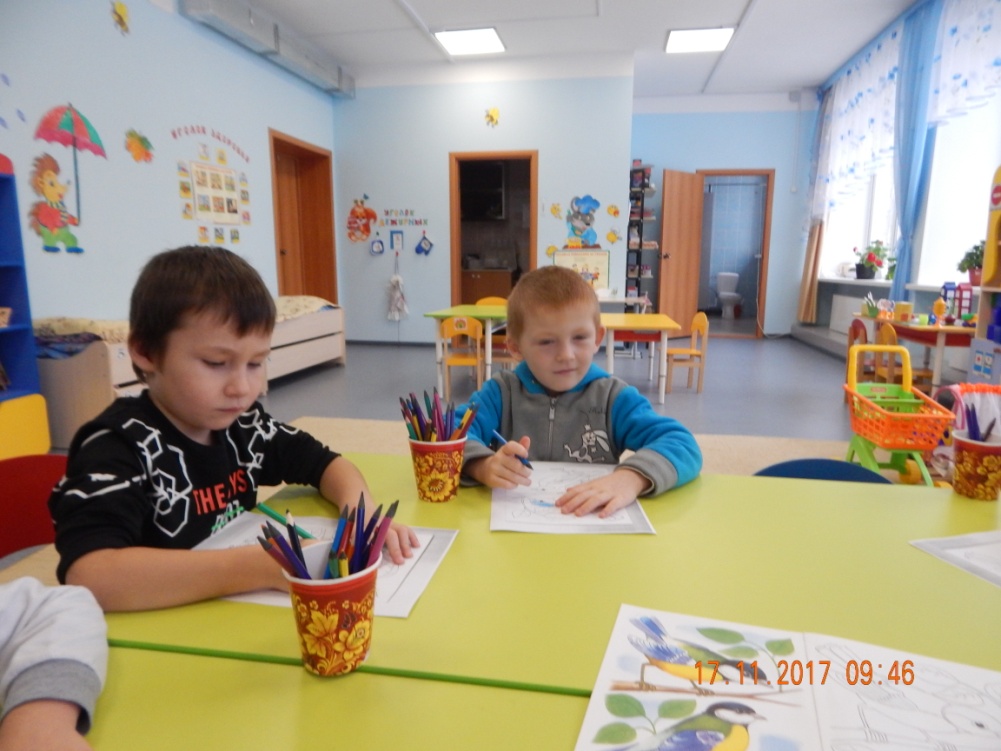 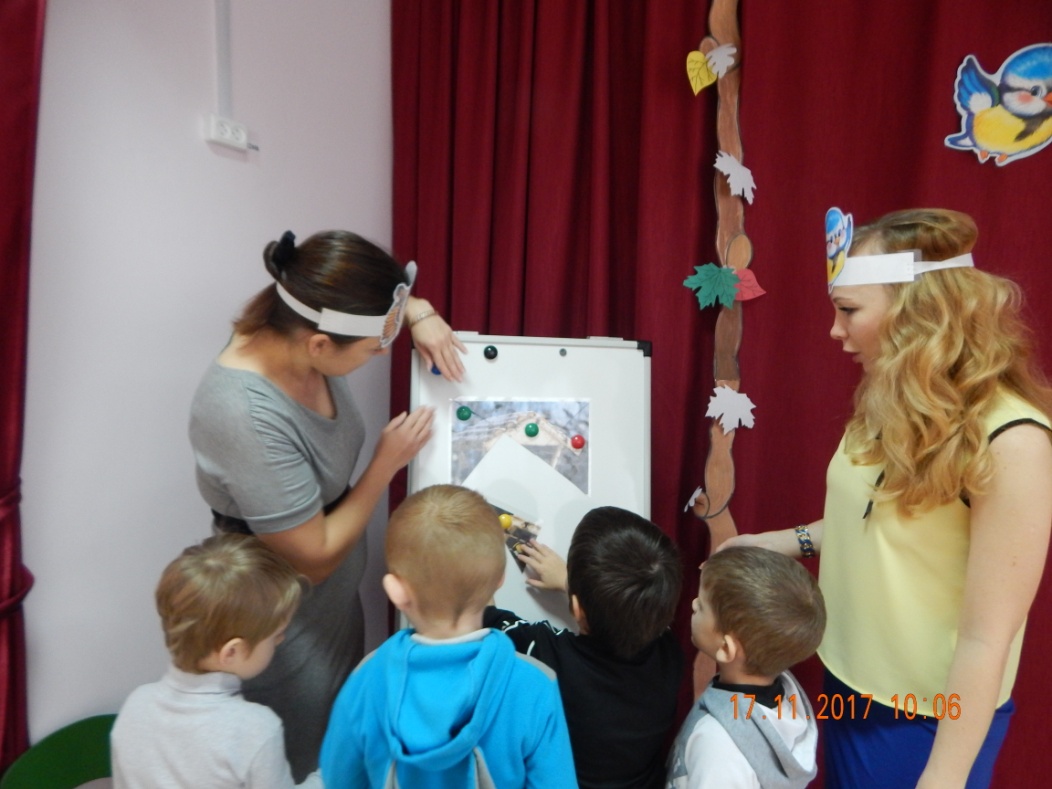 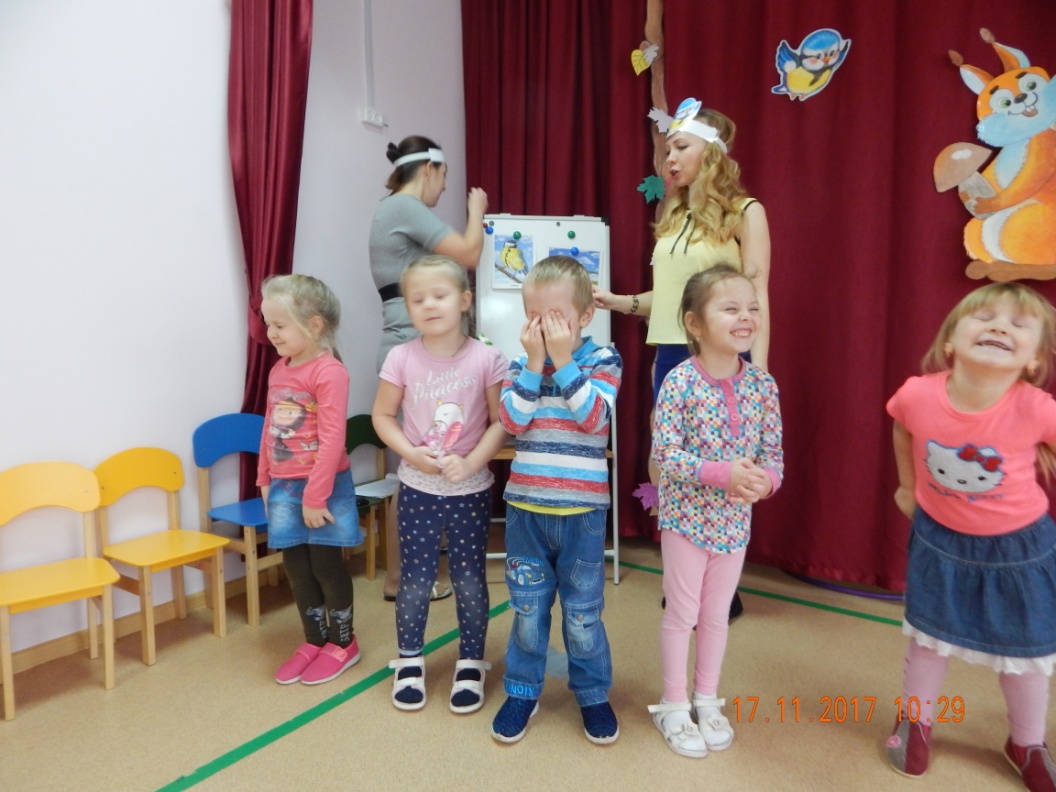 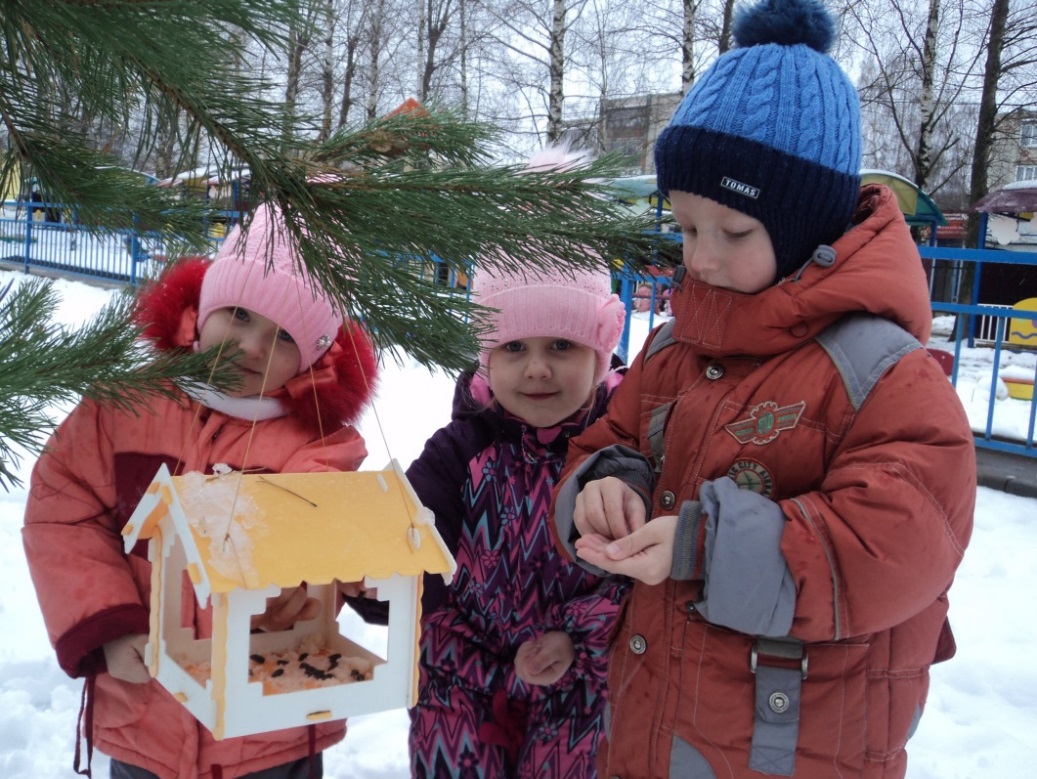 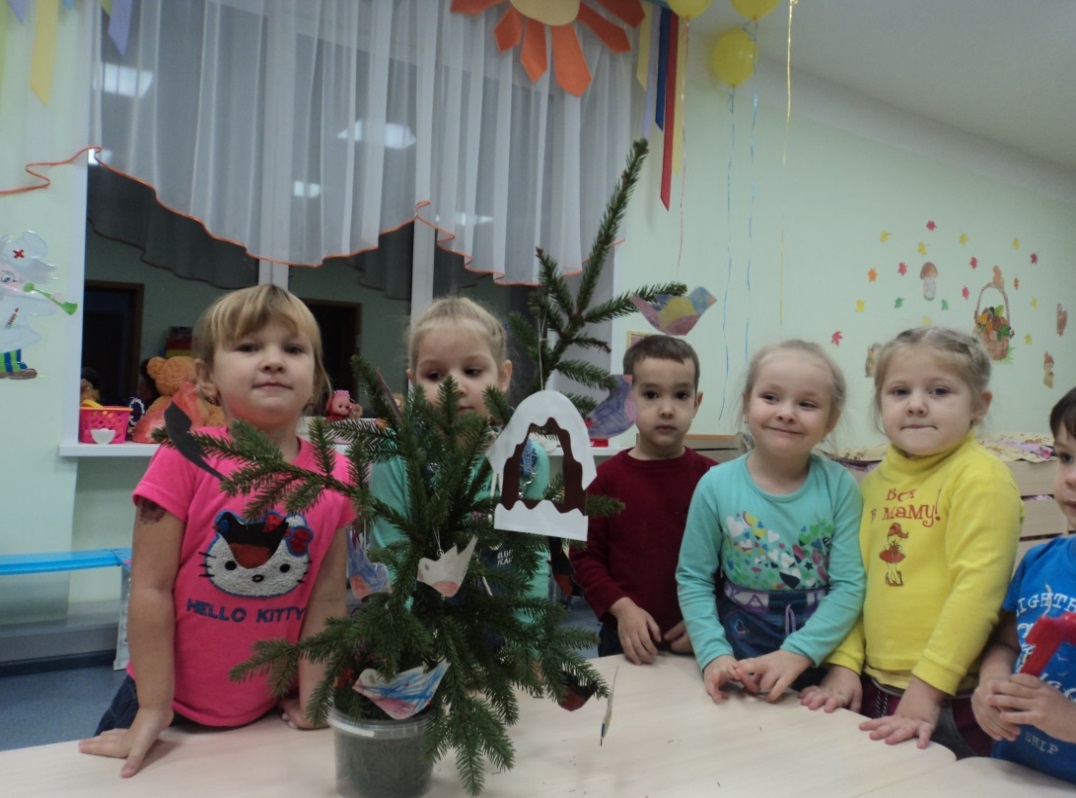 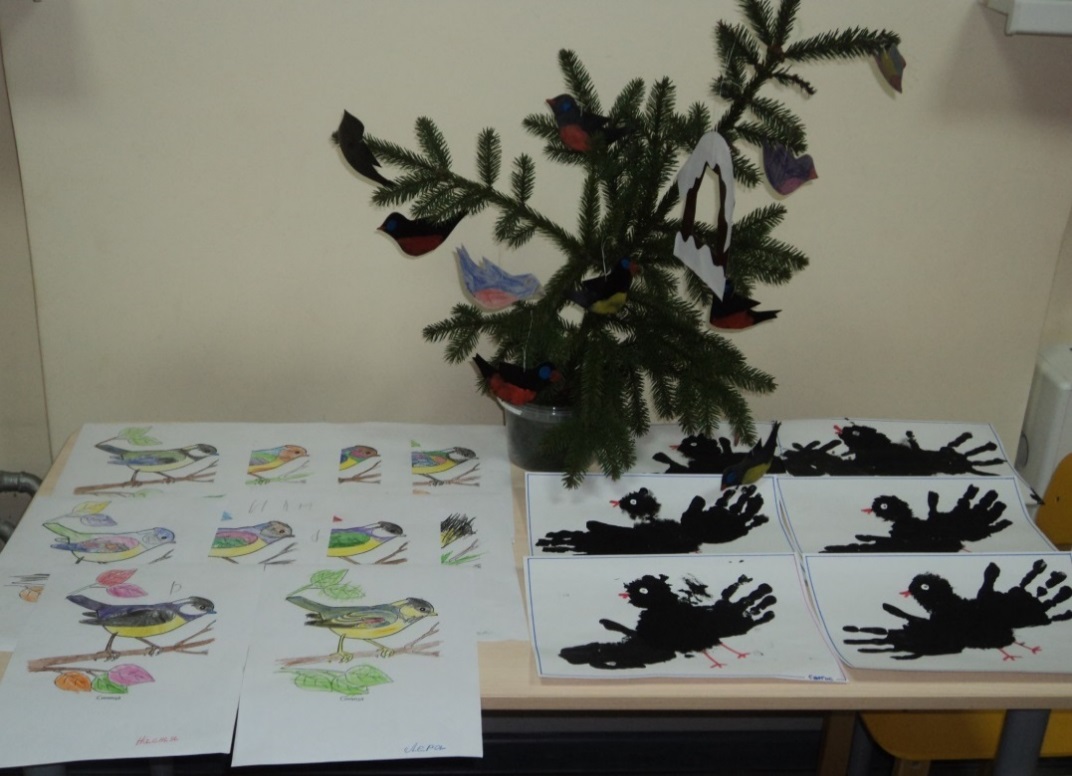 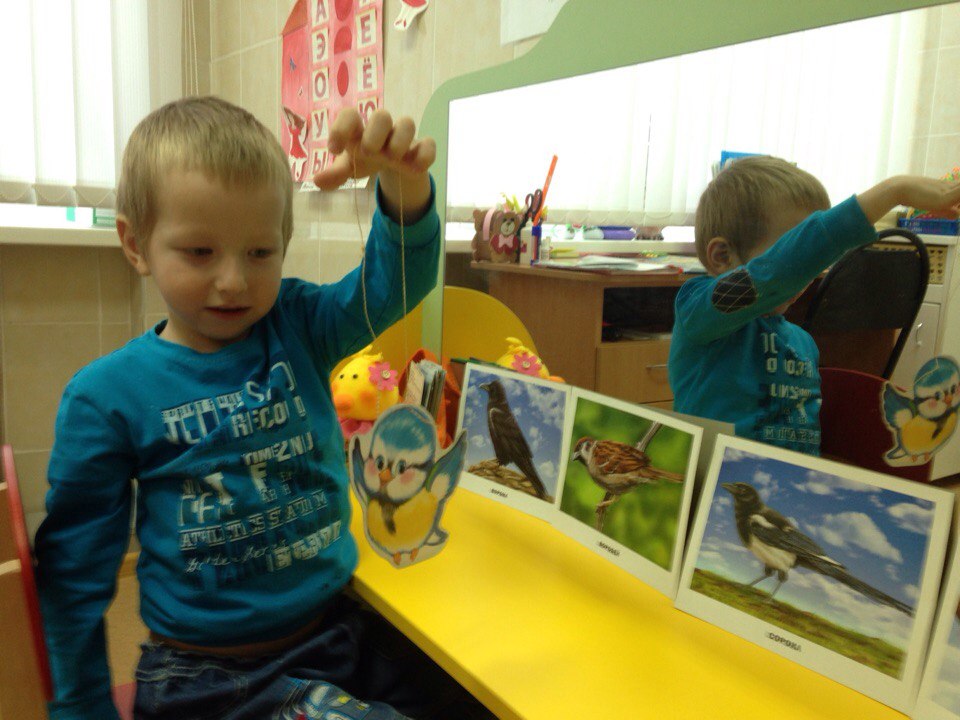 «Нет прекраснее поры, чем зима для детворы»
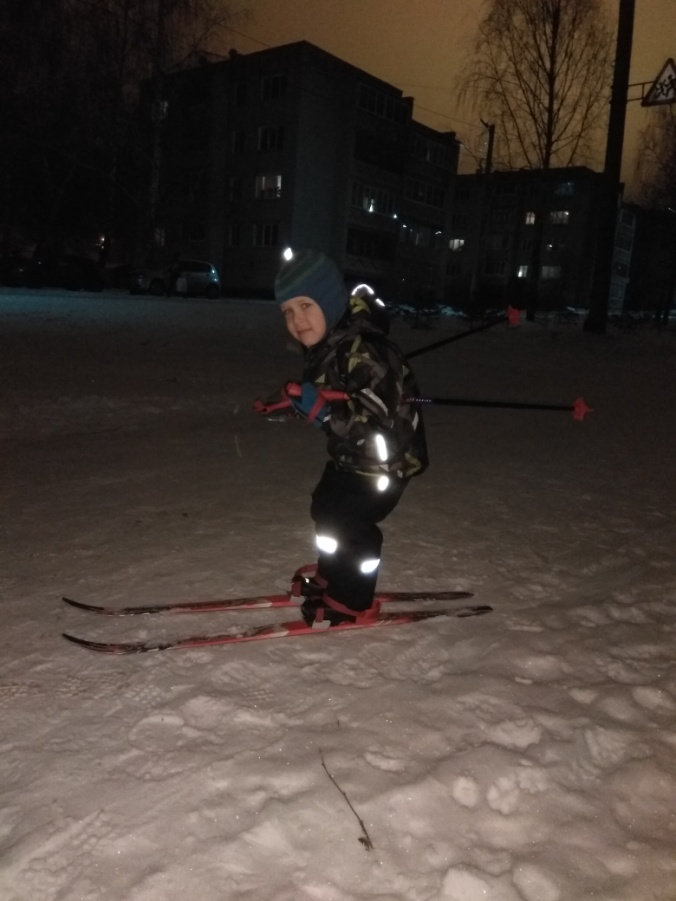 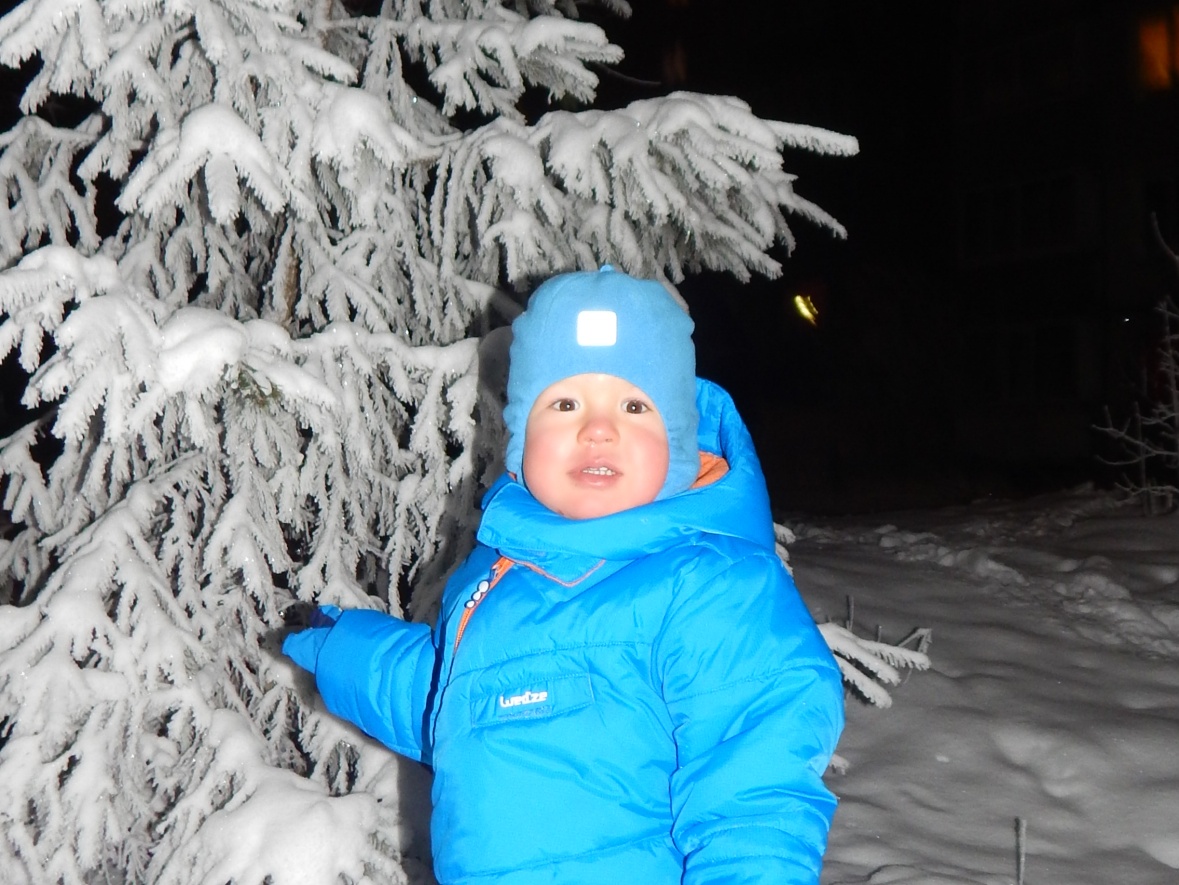 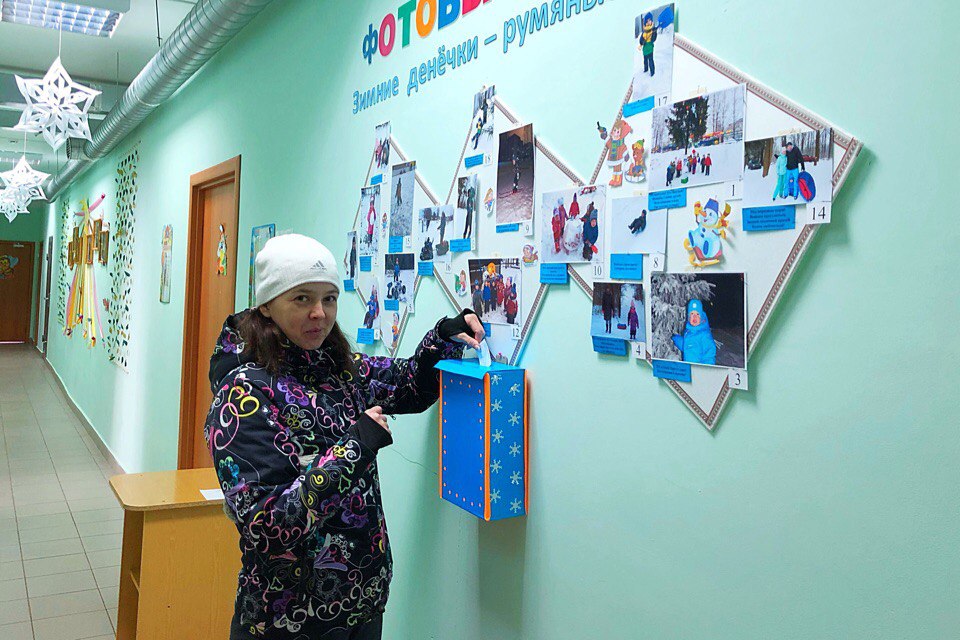 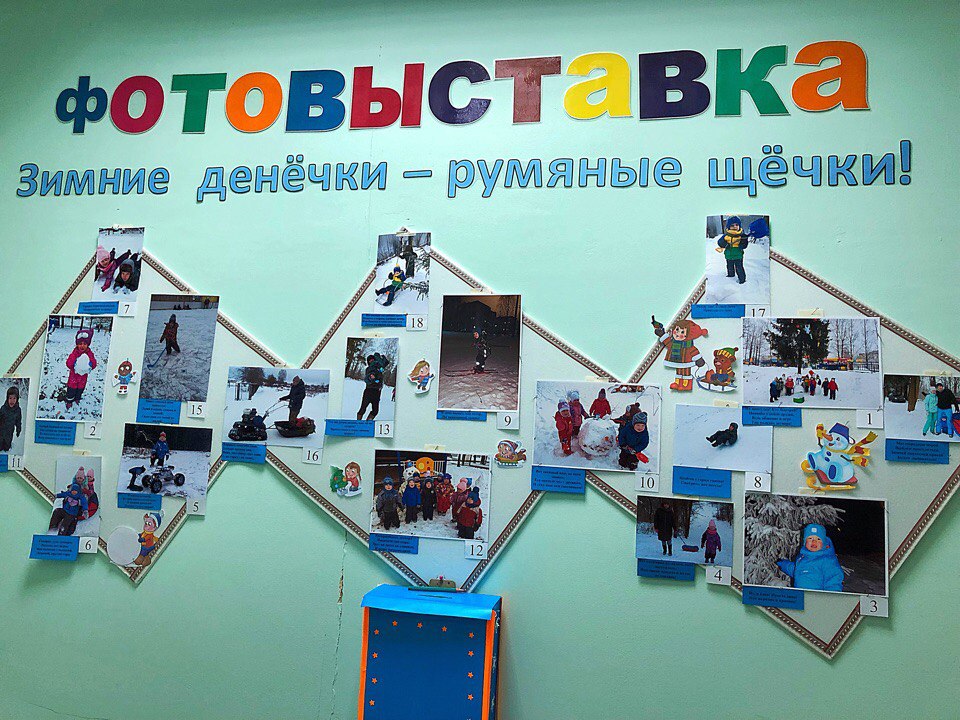 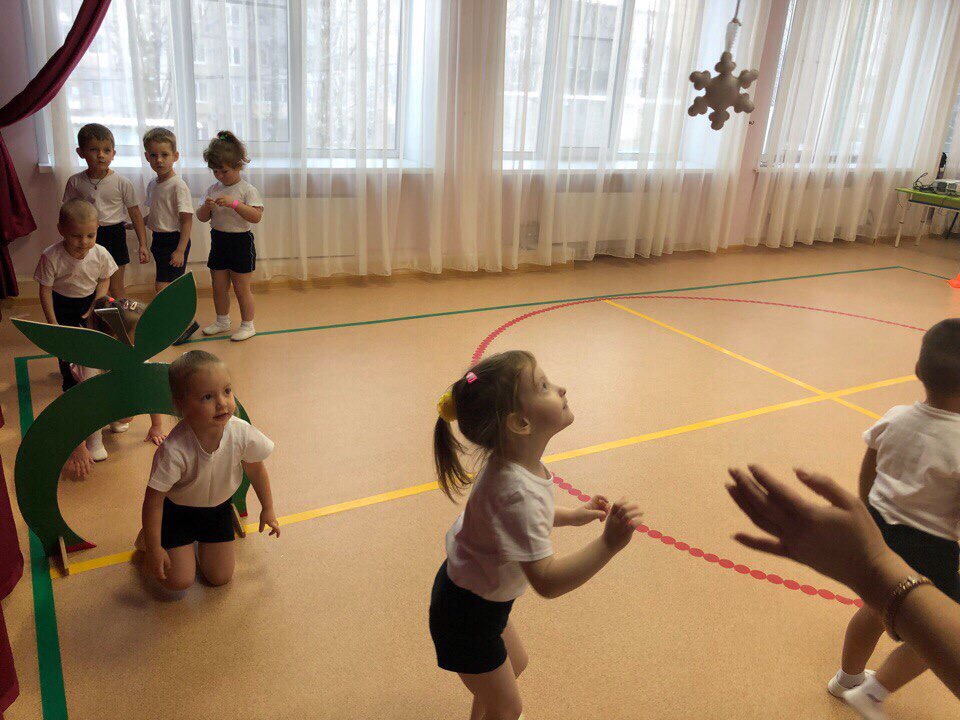 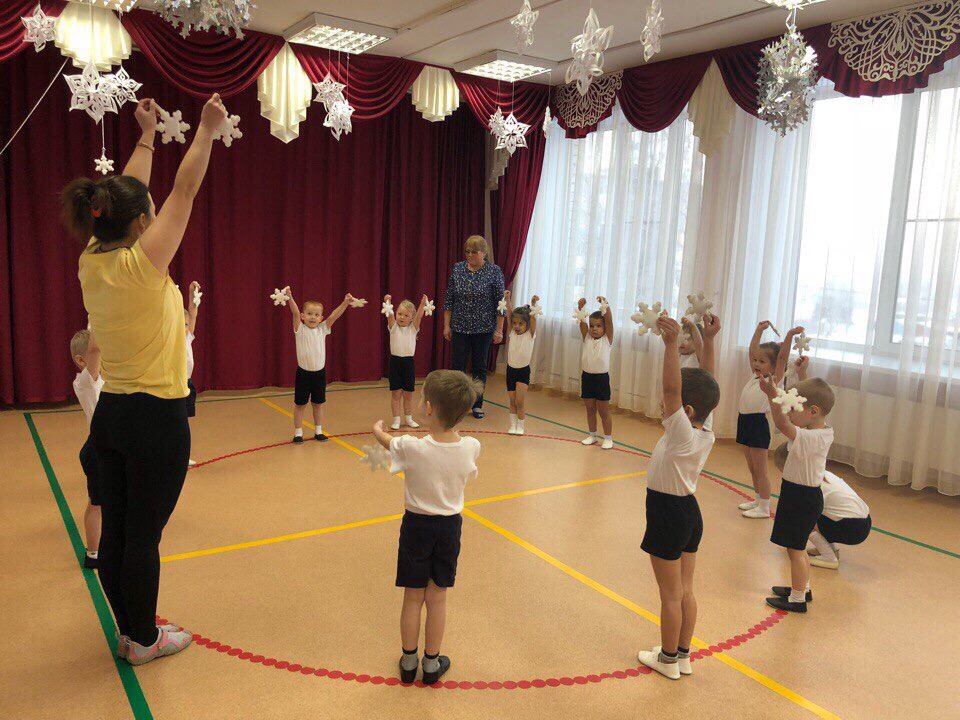 «Удивительный мир космоса»
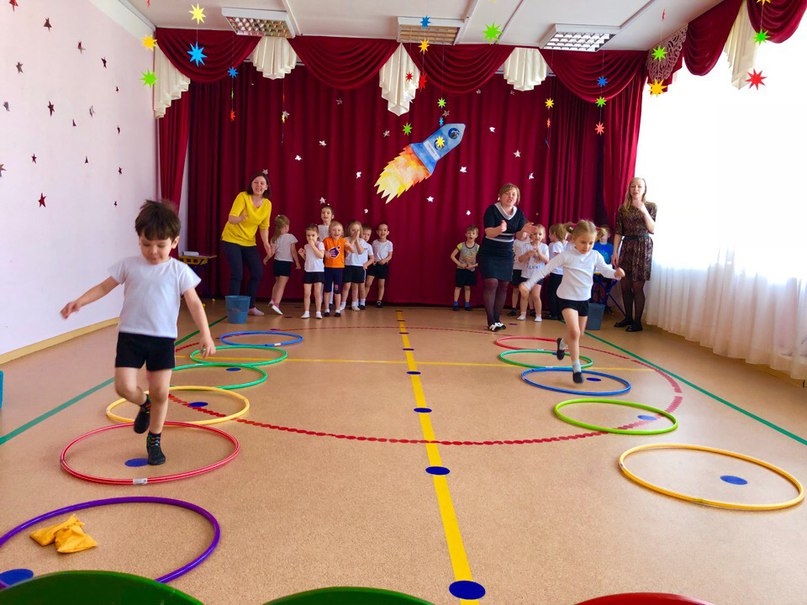 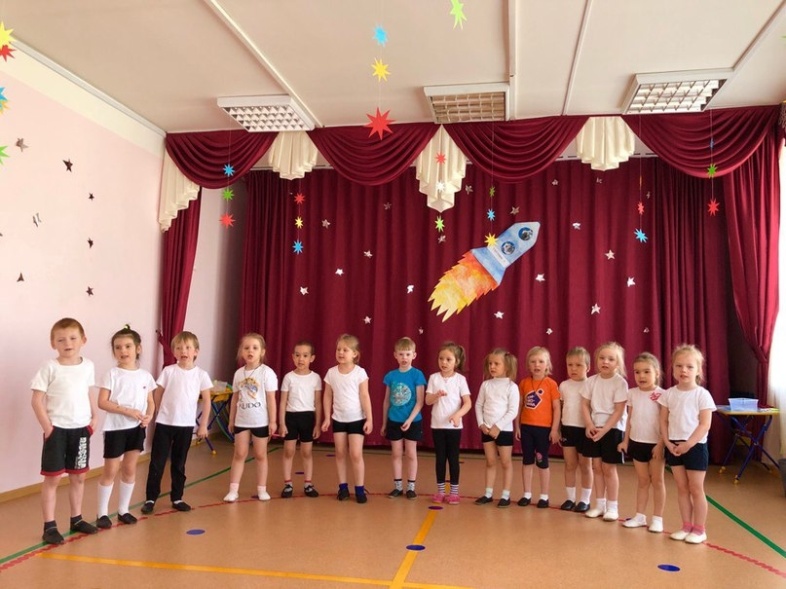 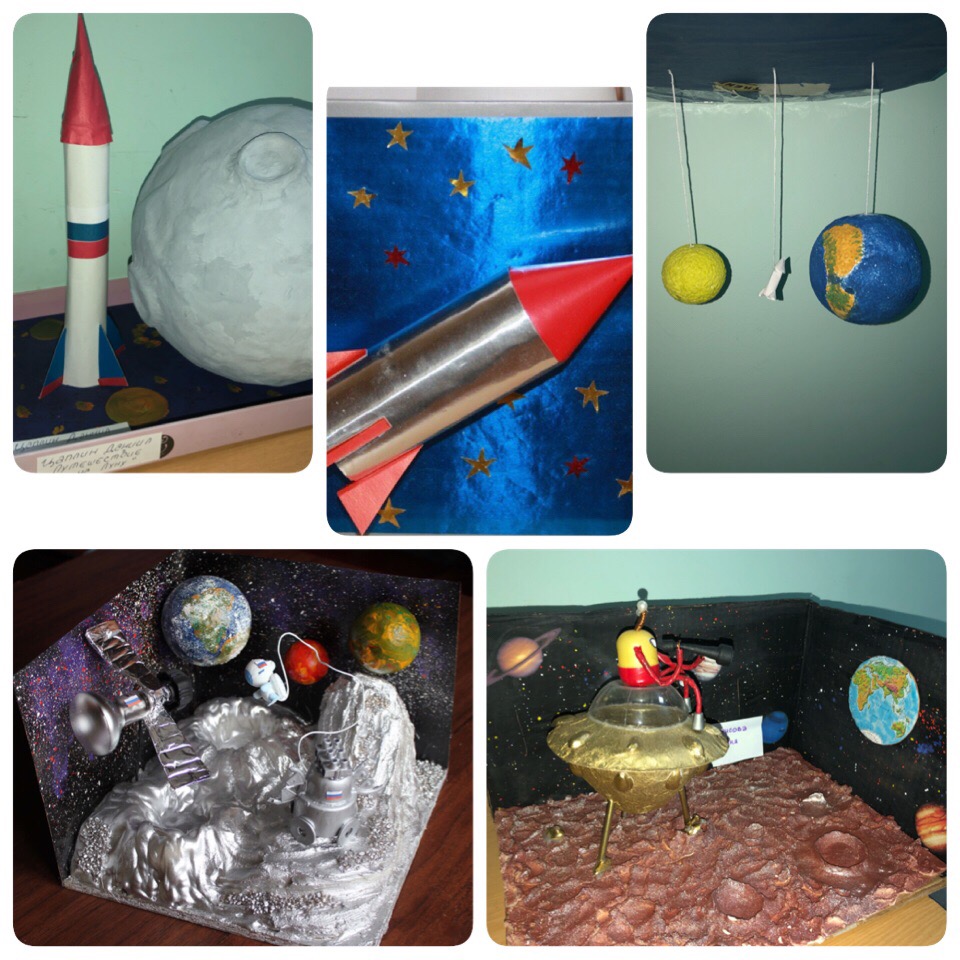 «В гостях у сказки»
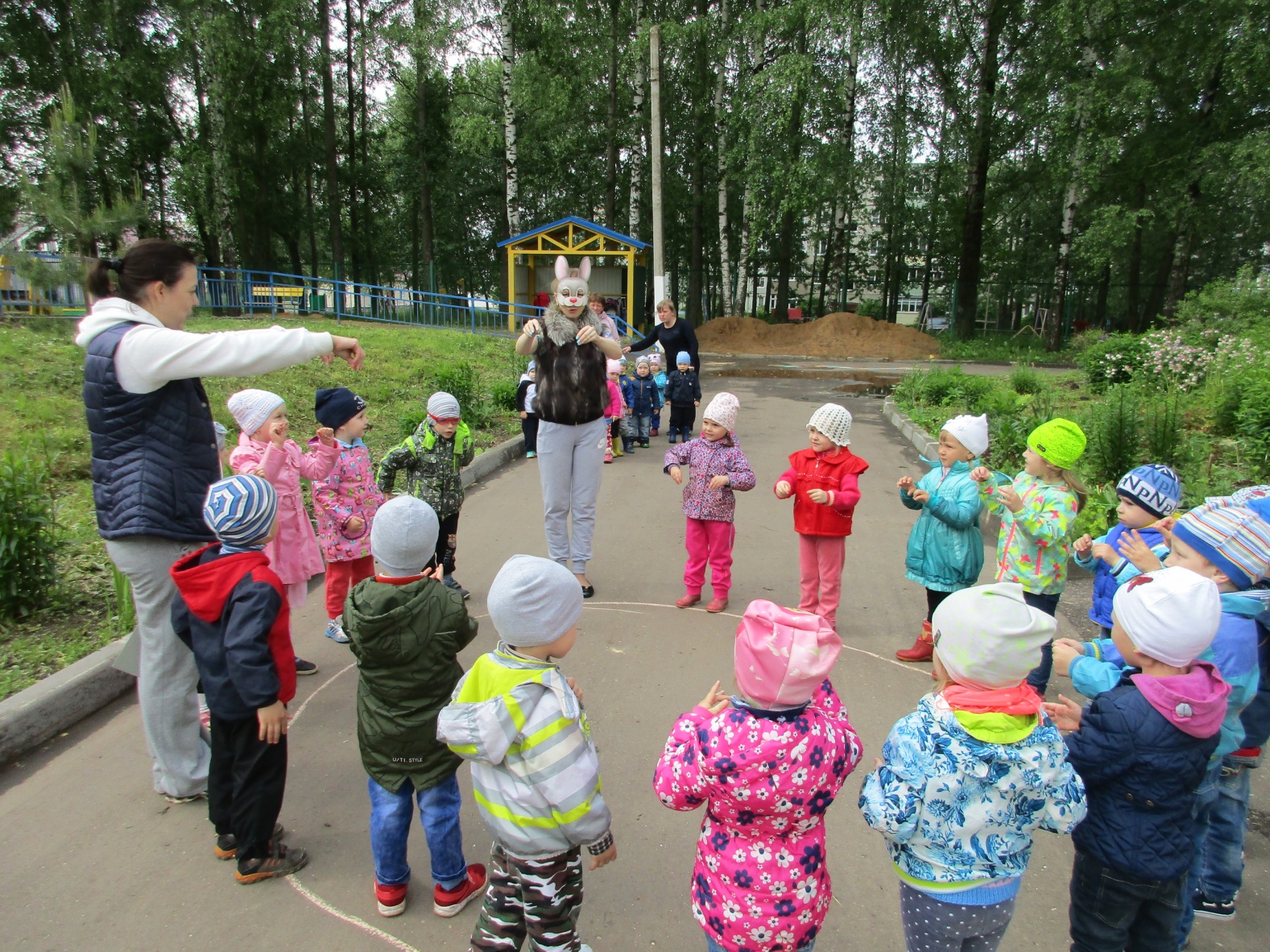 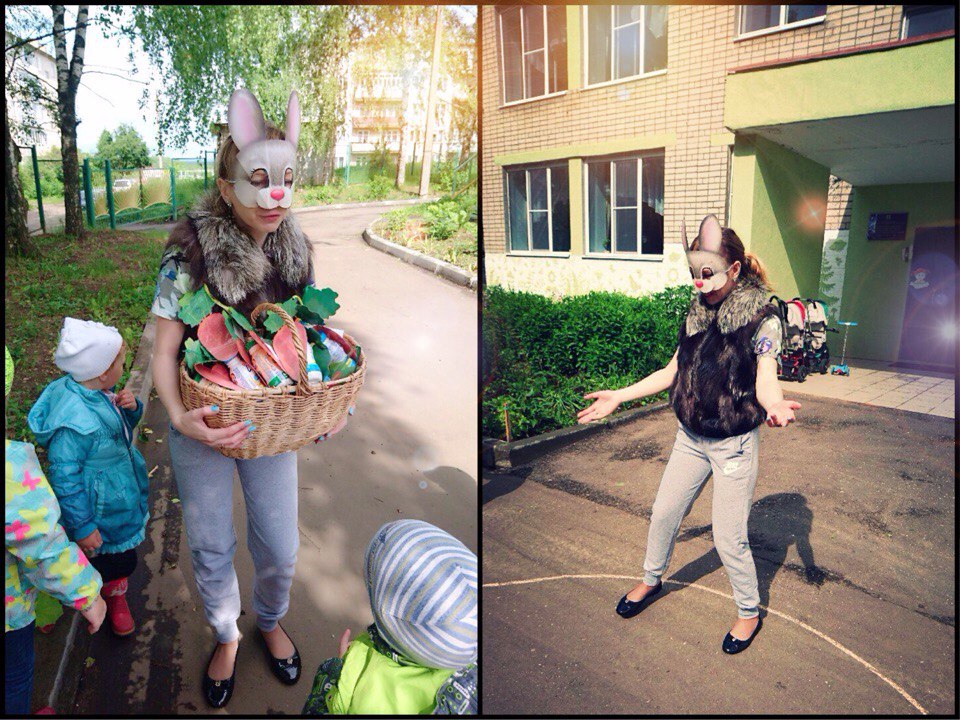 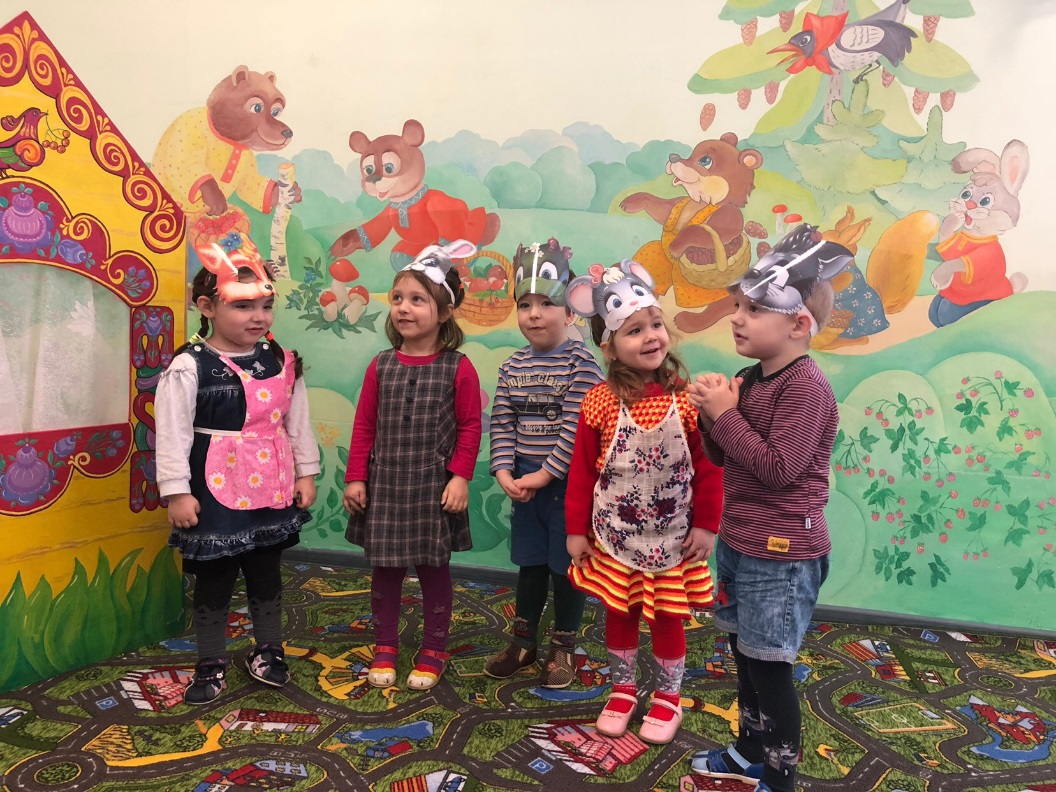 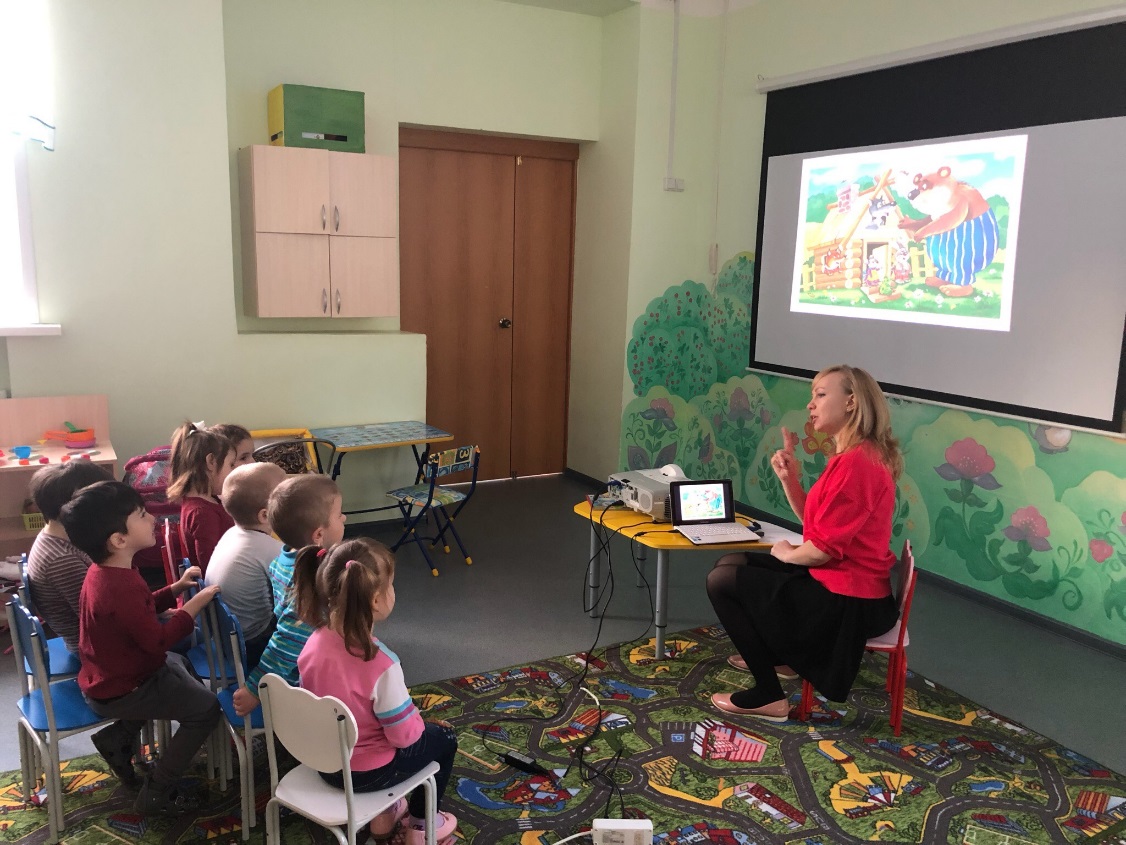 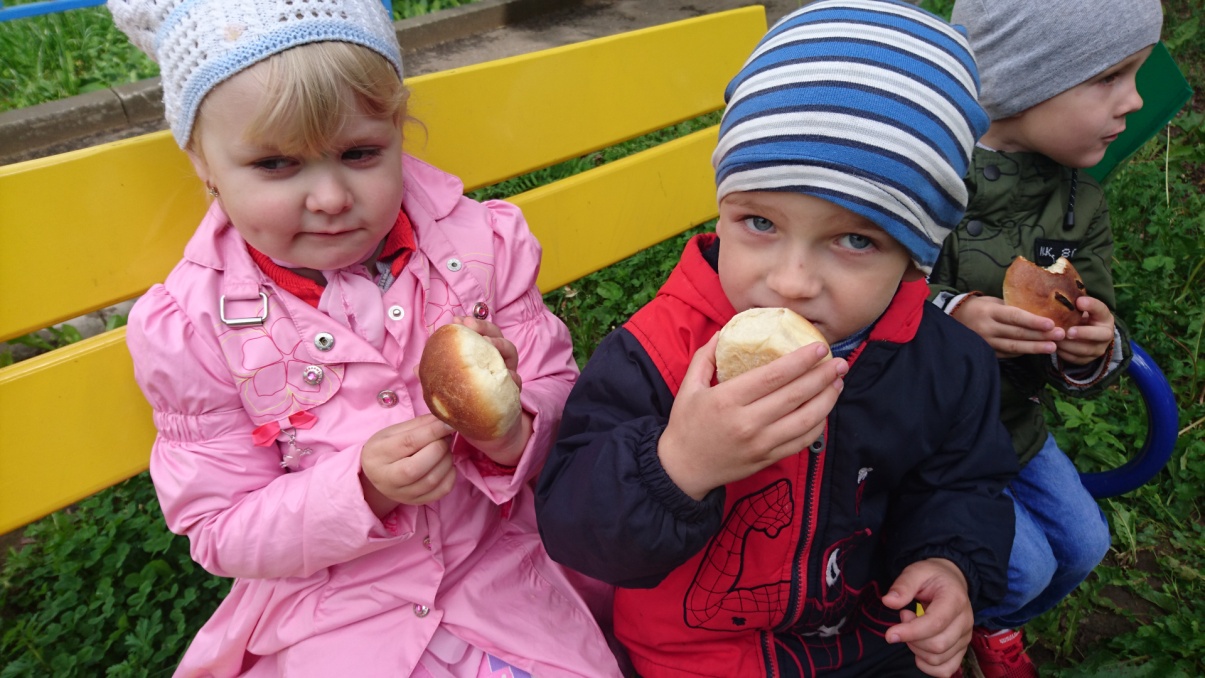 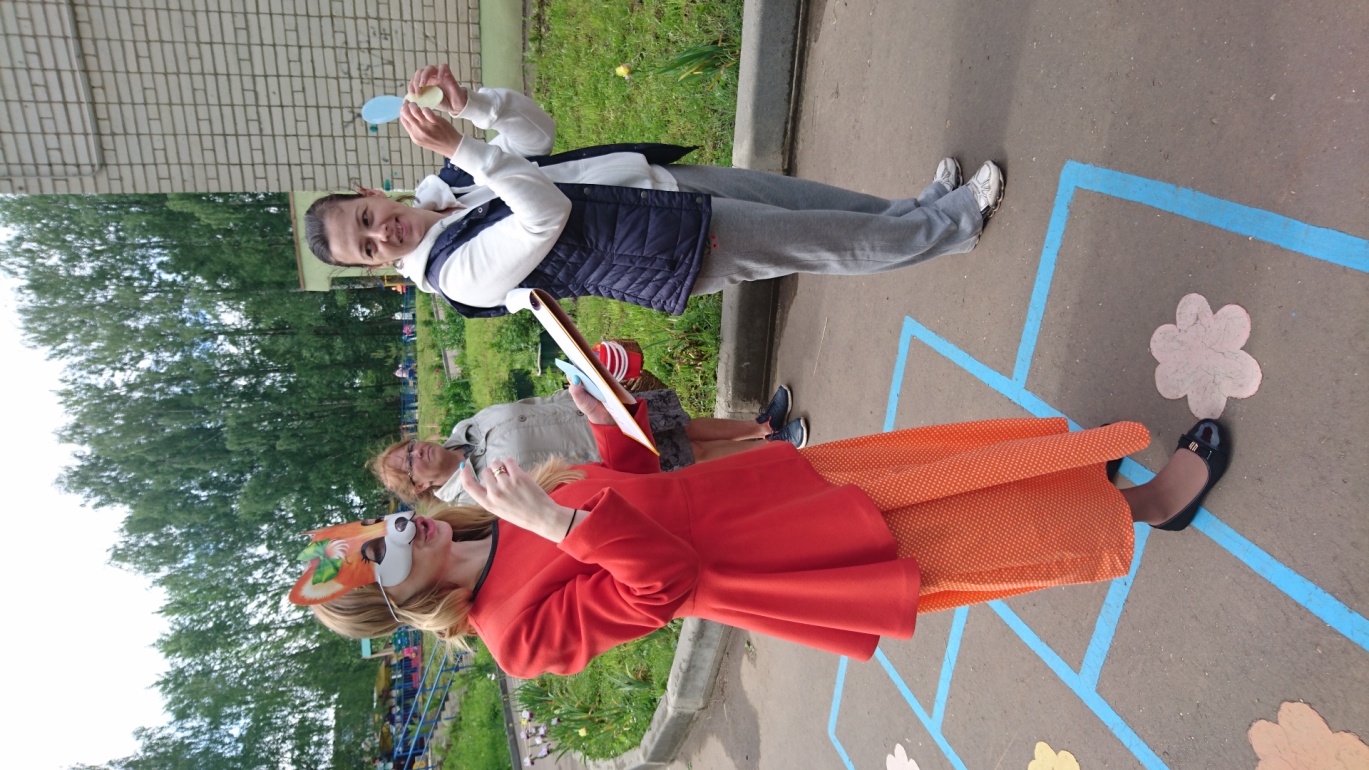 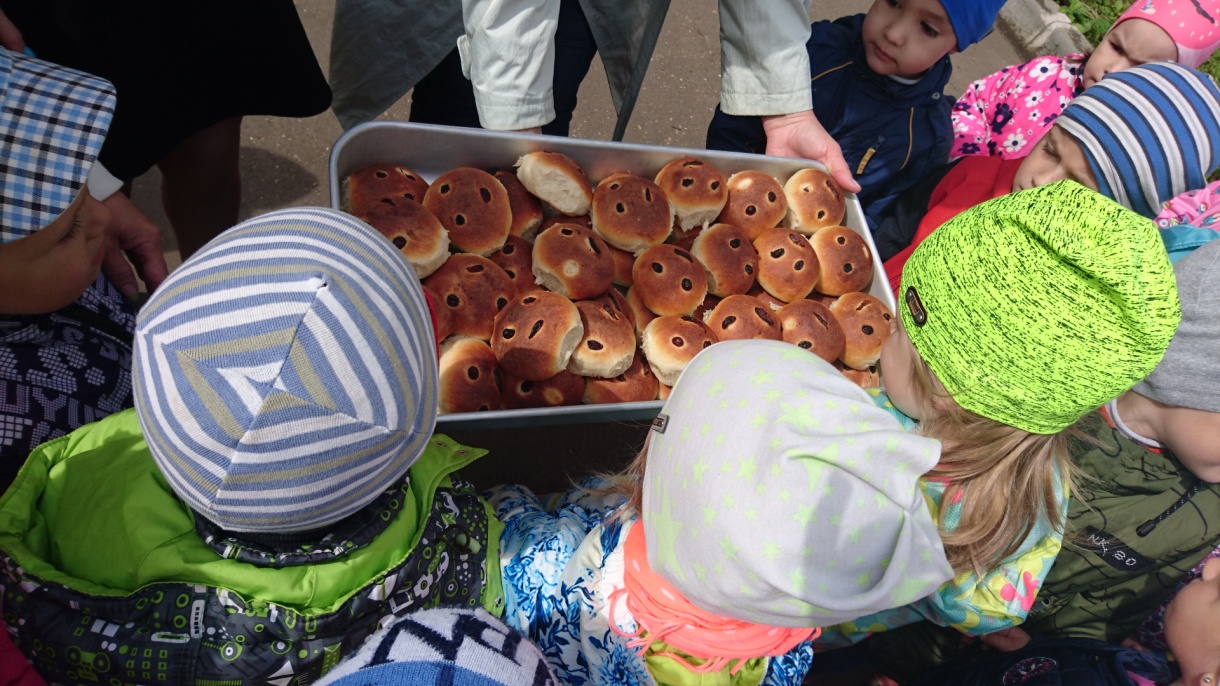 Методы и приёмы используемые в работе над проектом
Демонстрация опыта в педагогическом сообществе
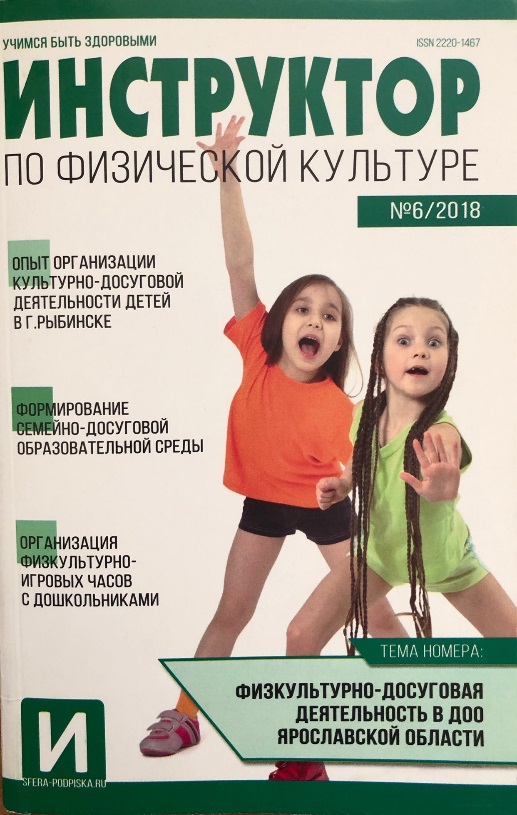 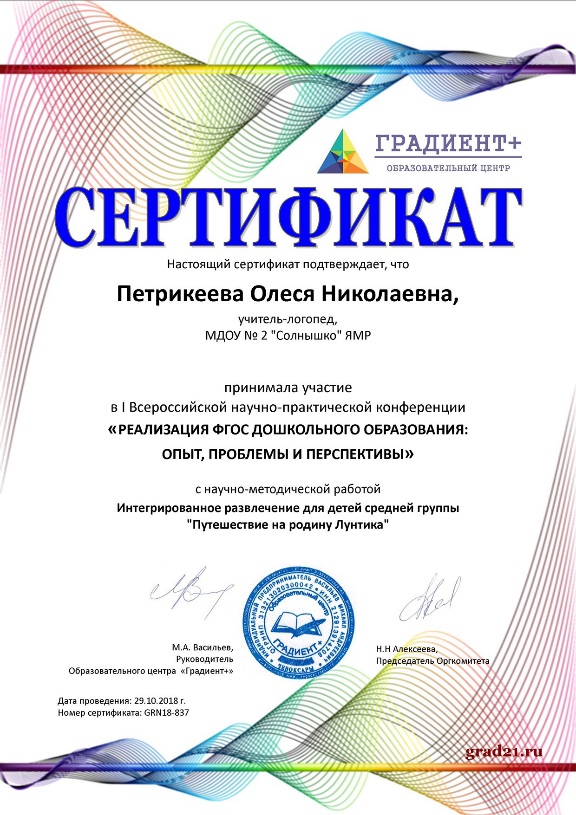 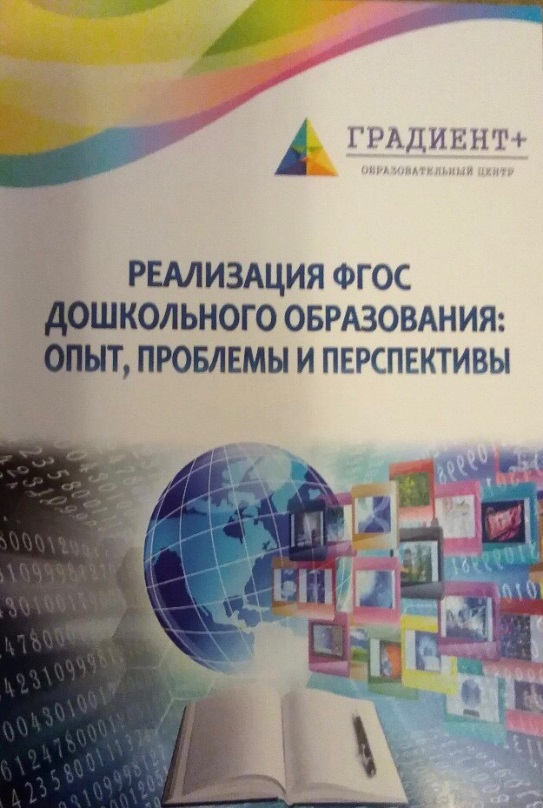 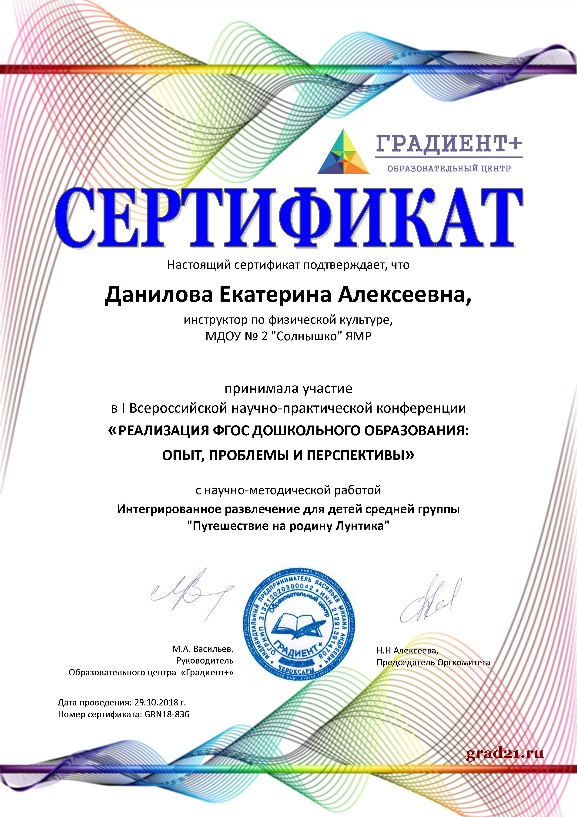 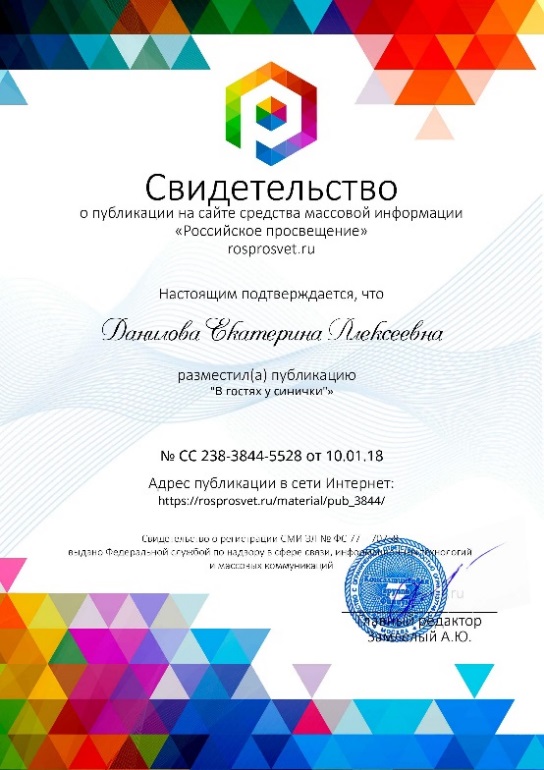 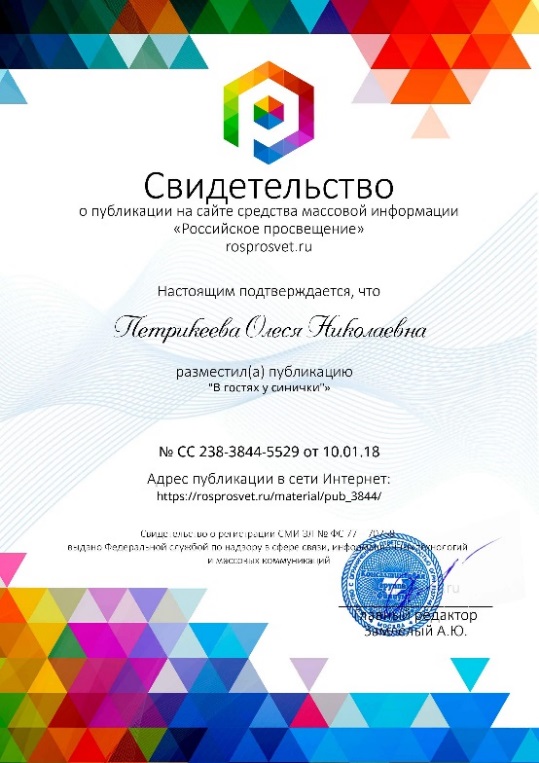 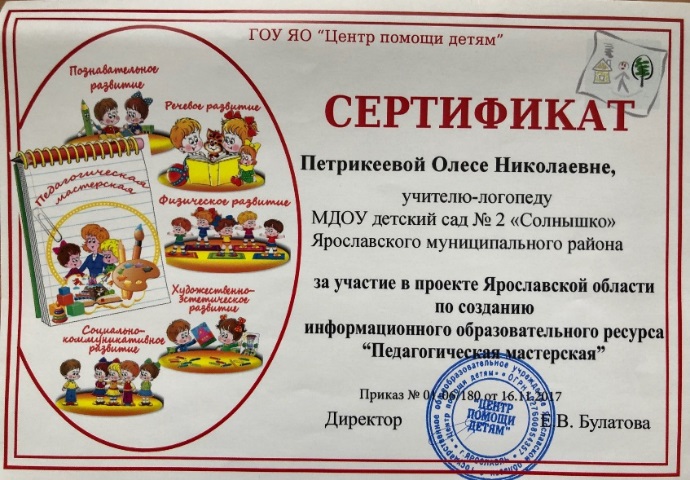 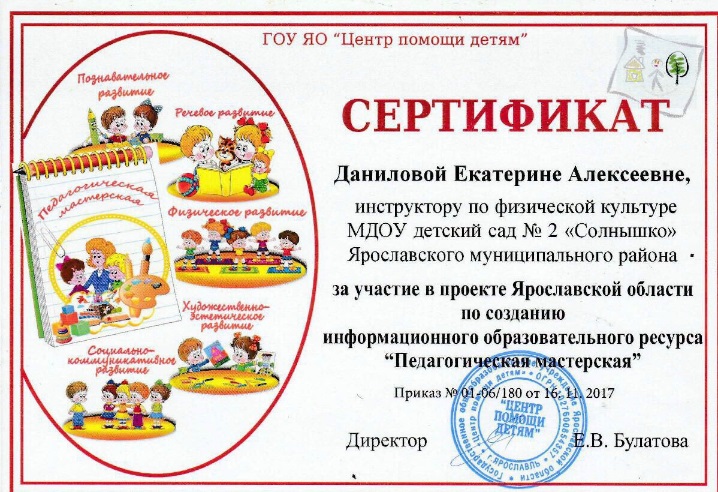 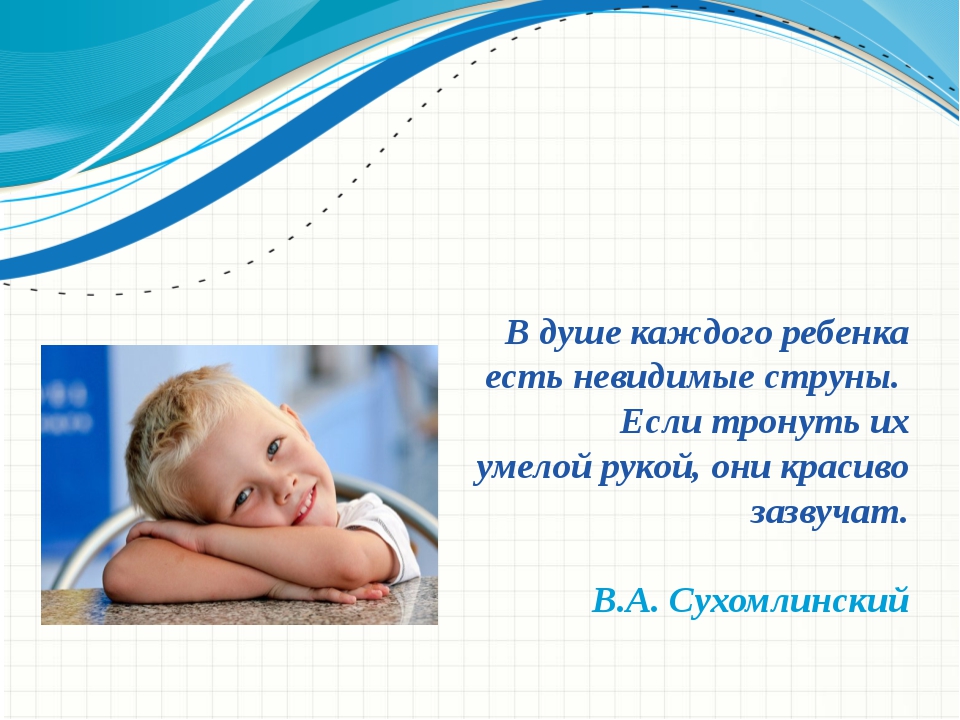 Спасибо за внимание!